HW-733T
Delivering great hardware solutions for Windows
Kevin Miller
Principal Program Manager
Microsoft Corporation
Windows 8 investments help hardware partners create great customer experiences.
Agenda
Explore the complete lifecycle for creating great hardware experiences for Windows
Show how to use Microsoft investments to get to market faster
Key takeaways
Understand how Microsoft technology investments map to the product lifecycle
Know where to go to find out more
Lifecycle breakdown
Customer and partner connections
Getting startedHardware Developer Center
Find design information
Learn about certification
Download development and certification kits
Participate in forums/communities
Access the MSDN Library
demo
Hardware Development Center
Design and develop
Designing for Windows 8The big picture
Windows 8 puts focus on unique value added by hardware
Differentiate by providing great end-to-end user experiences
Use Microsoft investments to get to market quickly
Class drivers fully support default Windows experiences
In-box functionality can be extended via established interfaces
Designing for Windows 8Custom experiences
Build Metro style device apps to “light up” on device insert
Create drivers, apps, metadata packages from a single environment: Visual Studio
Build on Metro style templates and samples to get to market quickly
Use the new discovery and installation experience to seamlessly deliver apps to your customers
Designing for Windows 8Custom Drivers
Increase developer productivity and increase driver quality
Using the Windows Driver Frameworks (WDF)
Find and fix defects early in the product lifecycle 
Use integrated driver quality tools and tests in Visual Studio
Improve the end-to-end product experience of customers
Plan in advance for distribution, error handling and servicing
Developing for Windows 8Visual Studio + WDK
Visual Studio 11 (VS 11) is the recommended development environment for building Windows 8 drivers
Driver-specific functionality is delivered via a Windows Driver Kit (WDK) add-on pack to Visual Studio
Copies of Visual Studio 11 Ultimate and the WDK are on the USB stick you received with your conference materials
Developing for Windows 8Driver specific goals
Make developers more productive
Integrate driver tools into the modern Visual Studio environment
Find defects early
Move quality ‘upstream’ in the development process
Integrate quality tools and tests into Visual Studio
Ease creation of more reliable, better performing drivers
Enhance driver development frameworks
Simplify common driver development tasks (e.g.: driver packaging and signing, remote deployment, remote kernel debugging)
demo
Creating a device driver and a Metro style app in Visual Studio
Assess and certify
Assessing Windows 8 systemsAssessment and Deployment Kit (ADK)
Help partners create systems that exceed expectations
Evaluate relevant, real-world user scenarios
Assess the full system: Windows + drivers + value-add software
Increase engineering efficiency
Provide an end-to-end test and validation platform
Automate deployment and management of test systems
Provide automated assistance in identifying root causes of issues
demo
Performance ssessment with the ADK
Certifying Windows 8 SystemsHardware Certification Kit
Simplified, more powerful model
Improve flexibility and result clarity via feature-based certification
Increase efficiency via automation
Easier to use
Reduce the learning curve with streamlined UX
Simplify engineering by restructuring tools and infrastructure
Customer and partner connections
Ongoing RelationshipHDC Dashboard (going live at beta)
Submit driver packages for certification
Upload device metadata
Publish drivers to Windows Update (WU)
Download customizable reports
Windows 8 investments help hardware partners create great customer experiences.
Summary
Customer and partner connections
Get the information you need, when you need it
Design and develop
Design hardware and drivers that work great with Windows 8
Use new tools and practices to get higher-quality products to market more quickly
Assess and Certify
Improve performance of systems
Get hardware certification
Related sessions
Customer and Partner Connections
#903 Best practices for packaging and distributing device drivers
#62 Improving code quality with Windows Error Reporting
You are here!
#733 Delivering great hardware solutions for Windows
Design and Develop
#328 Using the Windows Driver Frameworks to build better drivers
#322 Designing great devices and drivers
#239 Moving driver quality upstream with WDK Driver Verification and Test Tools
#235 Developing drivers in Visual Studio
#98 Windows 8 kernel debugging: New protocols and certification requirements
Related sessions
Assess and Certify
#147 Building high quality Windows PCs using the Assessment and Deployment Kit
#59 Improving performance with the Windows Performance Toolkit
You are here!
#733 Delivering great hardware solutions for Windows
#659 Introducing the Windows Hardware Certification Kit
#260 Overview of Windows Certification Program
For more information
Chalk talks
Documentation & articles
Driver Development Tools 
Developing, Testing, and Deploying Drivers
Windows Hardware Developer Center Dashboard
Windows Hardware Dev Center
Windows Dev Center
HW-888C – Delivering great device installation experiences
HW-907C – Inside the Windows 8 driver developer workflow
HW-665C – Windows Certification Program, process and tools
HW-721H – Experiencing Windows Driver Kit integration with Visual Studio
HW-61H – Experiencing the assessment tools in Windows 8
HW-719H – Experiencing the Windows Hardware Certification Kit
HW-716H – Windows compatibility and readiness labs for devices and apps
Hands-on Labs
thank you
Feedback and questions http://forums.dev.windows.com 
Session feedbackhttp://bldw.in/SessionFeedback
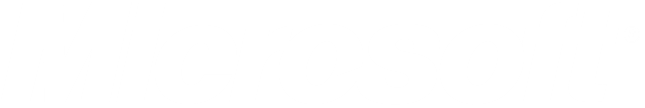 © 2011 Microsoft Corporation. All rights reserved. Microsoft, Windows, Windows Vista and other product names are or may be registered trademarks and/or trademarks in the U.S. and/or other countries.
The information herein is for informational purposes only and represents the current view of Microsoft Corporation as of the date of this presentation.  Because Microsoft must respond to changing market conditions, it should not be interpreted to be a commitment on the part of Microsoft, and Microsoft cannot guarantee the accuracy of any information provided after the date of this presentation.  MICROSOFT MAKES NO WARRANTIES, EXPRESS, IMPLIED OR STATUTORY, AS TO THE INFORMATION IN THIS PRESENTATION.